Администрация Сулинского сельского поселения
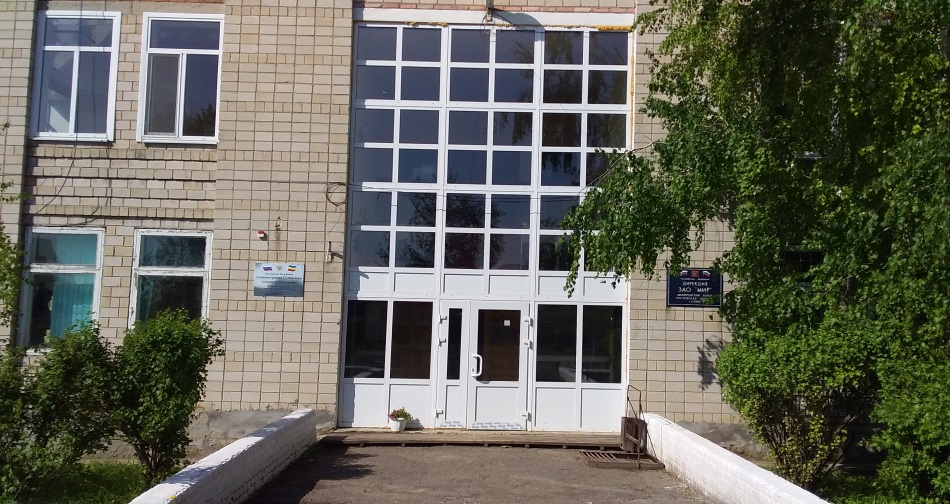 ~ БЮДЖЕТ  ДЛЯ  ГРАЖДАН ~
Бюджет Сулинского сельского поселения Миллеровского района
на 2021 год и на плановый период 
2022 и 2023 годов
(материалы подготовлены с учетом приказа Минфина России от 22.09.2015 № 145н 
«Об утверждении методических рекомендаций по представлению бюджетов субъектов Российской Федерации и местных бюджетов и отчетов об их исполнении в доступной для граждан форме»)
Администрация Сулинского сельского поселения
Проект областного закона «Об областном бюджете на 2021 год и на плановый период 2022 и 2023 годов»
Положение послания Президента Федеральному Собранию, определяющие бюджетную политику
Основа формирования бюджета Сулинского сельского поселения Миллеровского районана 2021 год и на плановый период 2022 и 2023 годов
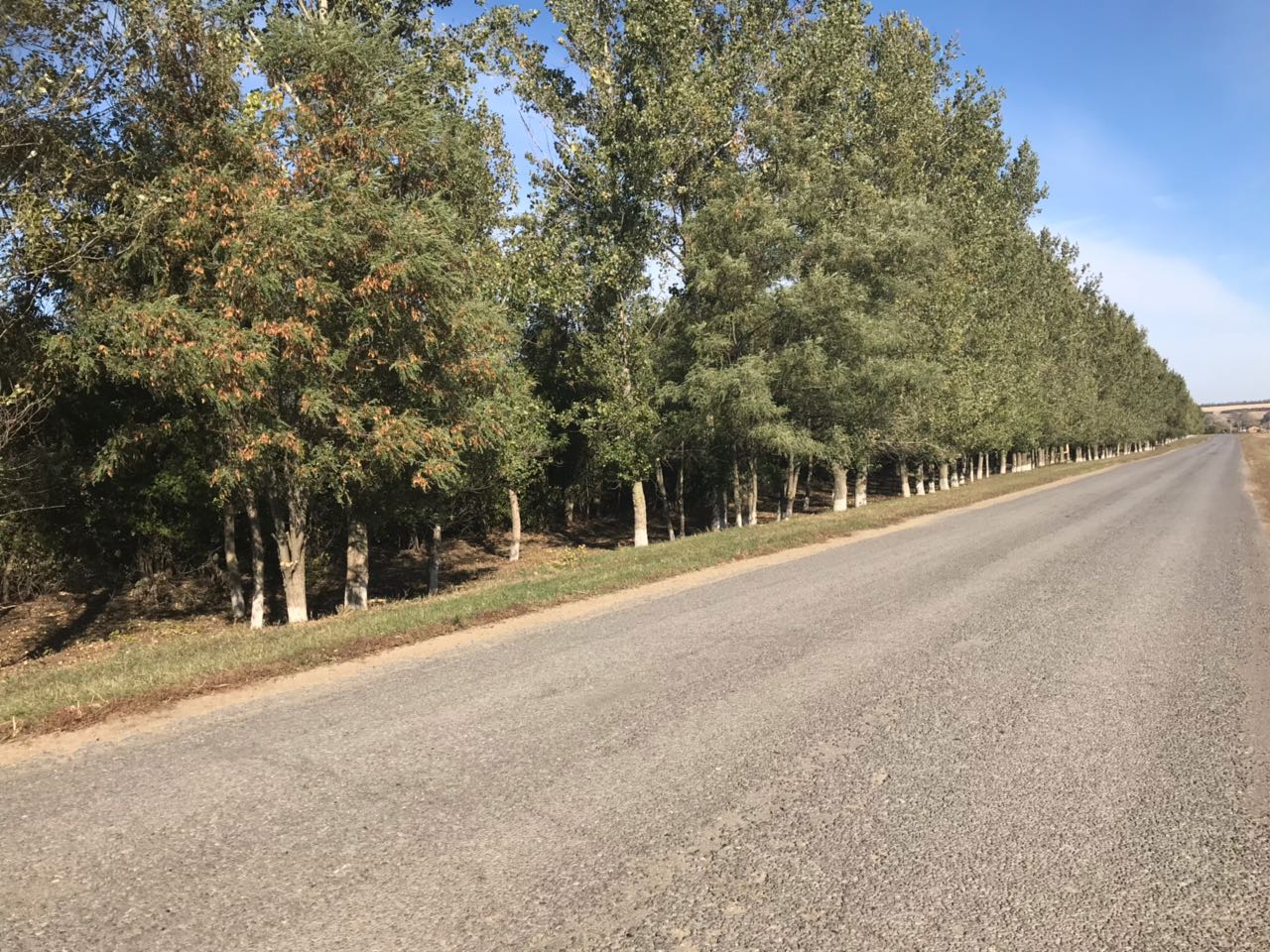 Муниципальные программы Сулинского сельского  поселения
Основные направления бюджетной и налоговой политики Сулинского сельского поселения на 2021-2023 годы                            (Постановление Администрации Сулинского сельского поселения                                                             от 27.10.2020 № 75)
2
Администрация Сулинского сельского поселения
Особенности составления  бюджета Сулинского сельского поселения Миллеровского района на 2021 год и на плановый период 2022 и 2023 годов
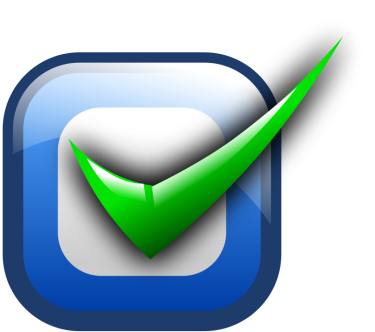 Бюджет сформирован с учетом изменений, внесенных в бюджетное и налоговое законодательство
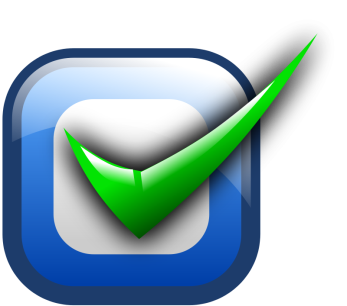 Обеспечение реализации Указа Президента Российской Федерации от 07.05.2018 №204 «О национальных целях и стратегических задачах развития Российской Федерации на период до 2024 года»
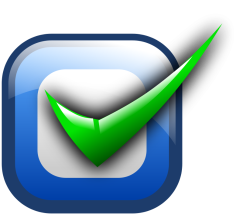 Параметры бюджета сформированы в соответствии с Планом мероприятий по росту доходного потенциала Сулинского сельского поселения, Плана мероприятий по оптимизации расходов Сулинского сельского поселения и сокращению муниципального долга Сулинского сельского поселения до 2024года
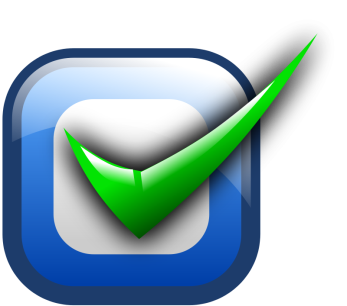 Соблюдение условий в соответствии с заключенными соглашениями по предоставлению из областного бюджета дотаций на выравнивание бюджетной обеспеченности и бюджетных кредитов
3
Администрация Сулинского сельского поселения
Основные направления бюджетной и налоговой политики Сулинского сельского поселения на 2021-2023 годы
Утверждены постановлением Администрации Сулинского сельского поселения от 27.10.2020 № 75
Стратегия социально-экономического развития Сулинского сельского поселения на период до 2030 года
Сбалансированность бюджета
  Устойчивость бюджетной системы
Приоритетные цели
Ключевые задачи
Создание условий для проведения эффективной бюджетной политики
Повышение качества организации бюджетного процесса на муниципальном уровне
4
Администрация Сулинского сельского поселения
Основные приоритеты Сулинского сельского поселения
Обеспечение социального благополучия населения
Пути реализации бюджетной политики
5
Администрация Сулинского сельского поселения
Меры, принимаемые для обеспечения сбалансированности бюджета Сулинского сельского поселения Миллеровского района
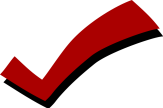 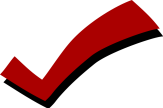 6
7
Администрация Сулинского сельского поселения
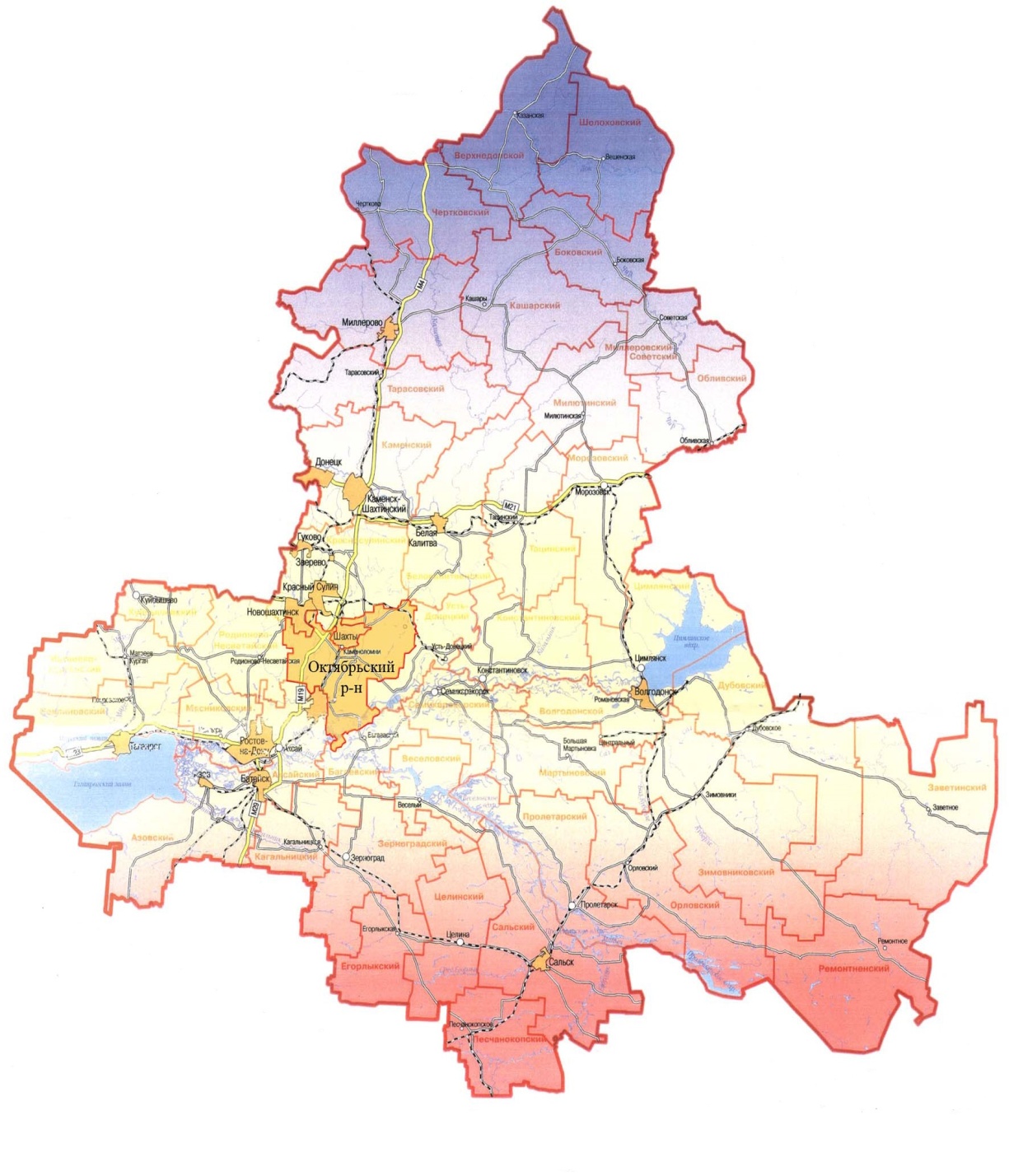 Основные характеристики бюджета Сулинского сельского поселения Миллеровского района на 2021-2023 годы
Тыс. рублей
8
Администрация Сулинского сельского поселения
Основные параметры бюджета Сулинского сельского поселения Миллеровского районана 2021 год
Доходы бюджета
9 674,6
Расходы бюджета 
11 306,0
тыс. рублей
Налог на доходы физических лиц -1185,6
Общегосударственные вопросы – 5148,1
Единый сельскохозяйственный налог -1255,9
Национальная оборона - 240,2
Налог на имущество физических лиц – 199,1
Национальная безопасность - 21,0
Земельный налог – 3345,5
Национальная экономика-15,0
Государственная пошлина – 21,2
Жилищно-коммунальное хозяйство – 1416,6
Доходы, получаемые в виде арендной платы – 288,3
Культура, кинематография -4372,9
Штрафы, санкции- 16,4
Образование– 7,0
Прочие неналоговые доходы – 160,0
Социальная политика – 85,2
Безвозмездные перечисления -3202,6
9
Администрация Сулинского сельского поселения
Динамика доходов бюджета Сулинского сельского поселения Миллеровского района
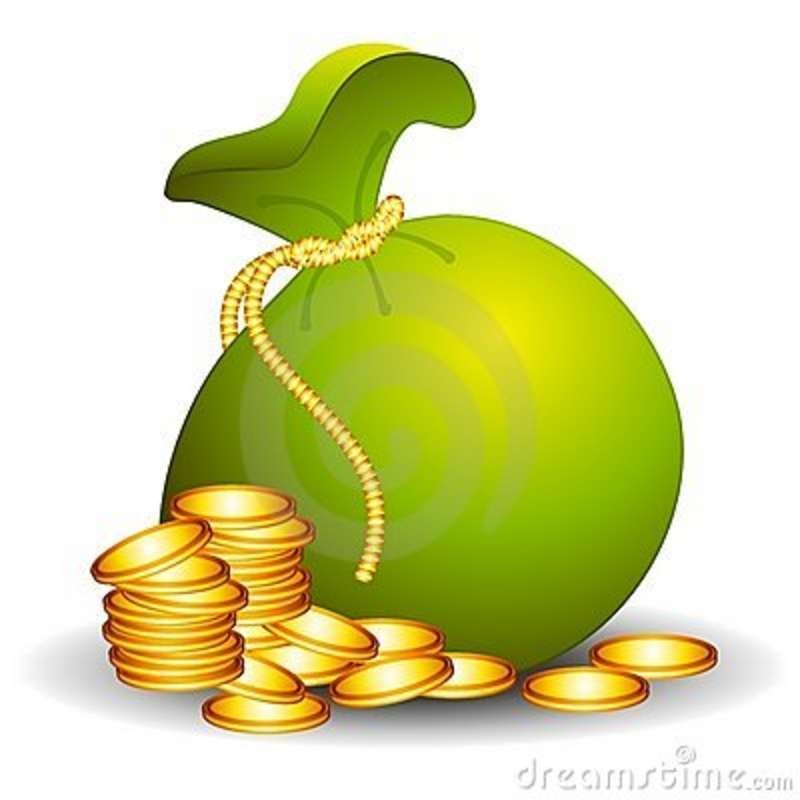 тыс. рублей
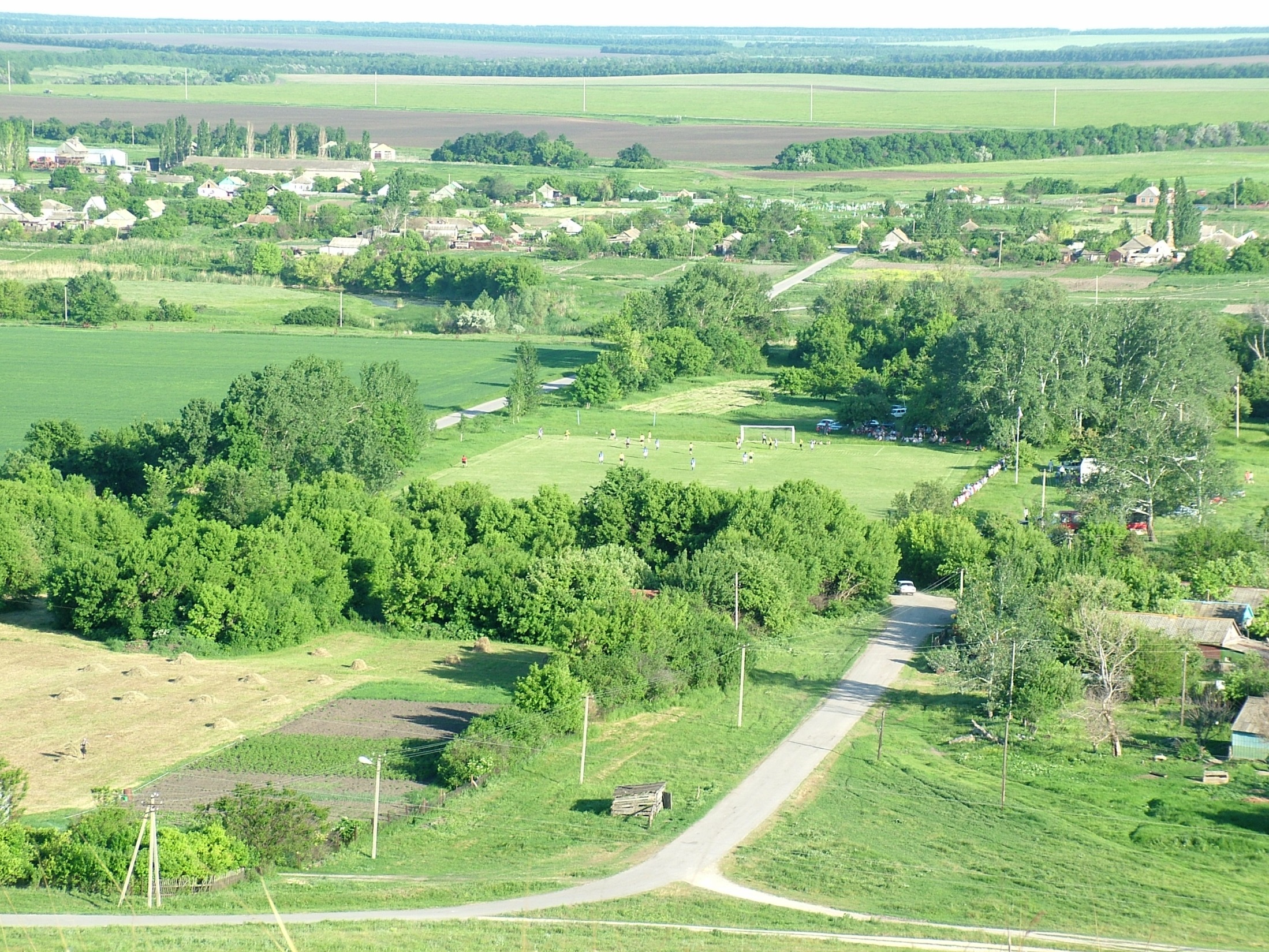 10
Администрация Сулинского сельского поселения
НАЛОГОВЫЕ И НЕНАЛОГОВЫЕ доходы бюджета Сулинского сельского поселения Миллеровского района
тыс. рублей
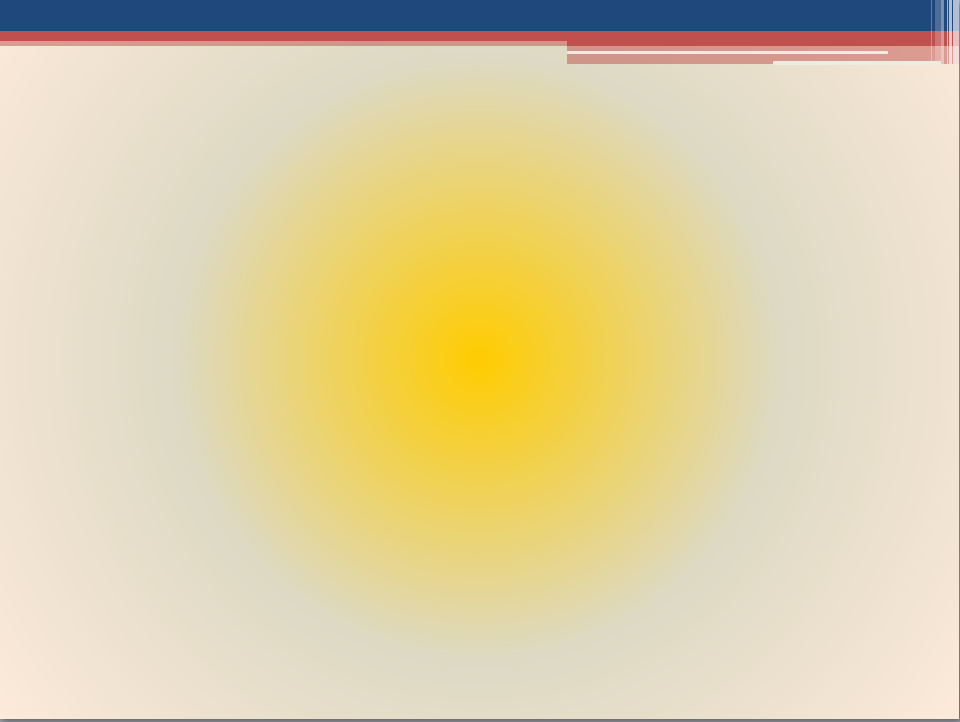 11
Администрация Сулинского сельского поселения
СТРУКТУРА НАЛОГОВЫХ И НЕНАЛОГОВЫХ ДОХОДОВ 
Проекта бюджета Сулинского сельского поселения Миллеровского района В 2021 ГОДУ
Всего 6472,0      тыс. рублей
Доходы получаемые в виде арендной платы – 288,3
Налог на доходы физических лиц – 1185,6
Единый сельскохозяйственный налог –1255,9
Штрафы, санкции– 16,4
Налог на имущество физ. лиц - 199,1
Государственная пошлина– 21,2
Земельный налог– 3345,5
Прочие неналоговые доходы – 160,0
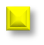 12
ДИНАМИКА ПОСТУПЛЕНИЙ НАЛОГА НА ДОХОДЫ ФИЗИЧЕСКИХ ЛИЦ В БЮДЖЕТ СУЛИНСКОГО СЕЛЬСКОГО ПОСЕЛЕНИЯ МИЛЛЕРОВСКОГО РАЙОНА
13
ДИНАМИКА ПОСТУПЛЕНИЙ ЕДИНОГО СЕЛЬСКОХОЗЯЙСТВЕННОГО НАЛОГА В БЮДЖЕТ СУЛИНСКОГО СЕЛЬСКОГО ПОСЕЛЕНИЯ МИЛЛЕРОВСКОГО РАЙОНА
14
Объем безвозмездных поступлений от других бюджетов бюджетной системы Российской Федерации в бюджет Сулинского сельского поселения Миллеровского района
15
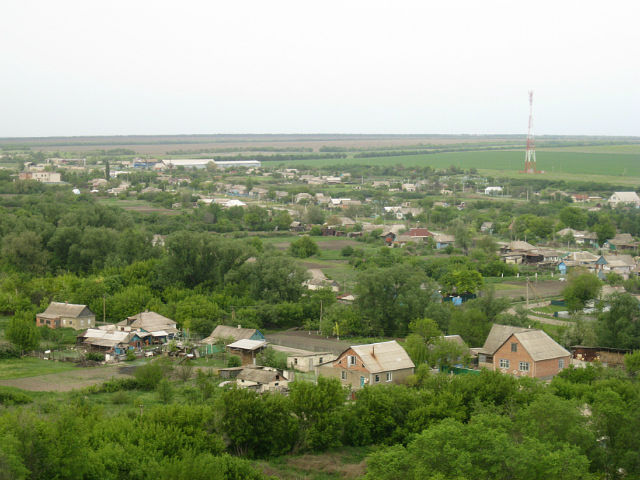 Администрация Сулинского сельского поселения
Динамика расходов бюджета Сулинского сельского поселения Миллеровского района
тыс. рублей
16
Администрация Сулинского сельского поселения
Расходы бюджета Сулинского сельского поселения Миллеровского района в 2021 году 11306,0 тыс. рублей
тыс. рублей
Социальная  сфера  – 
4458,1 тыс. рублей или 40,8 %
17
Администрация Сулинского сельского поселения
Расходы бюджета Сулинского сельского поселения Миллеровского района на социальную сферу в 2021 году – 4998,3 тыс.рублей
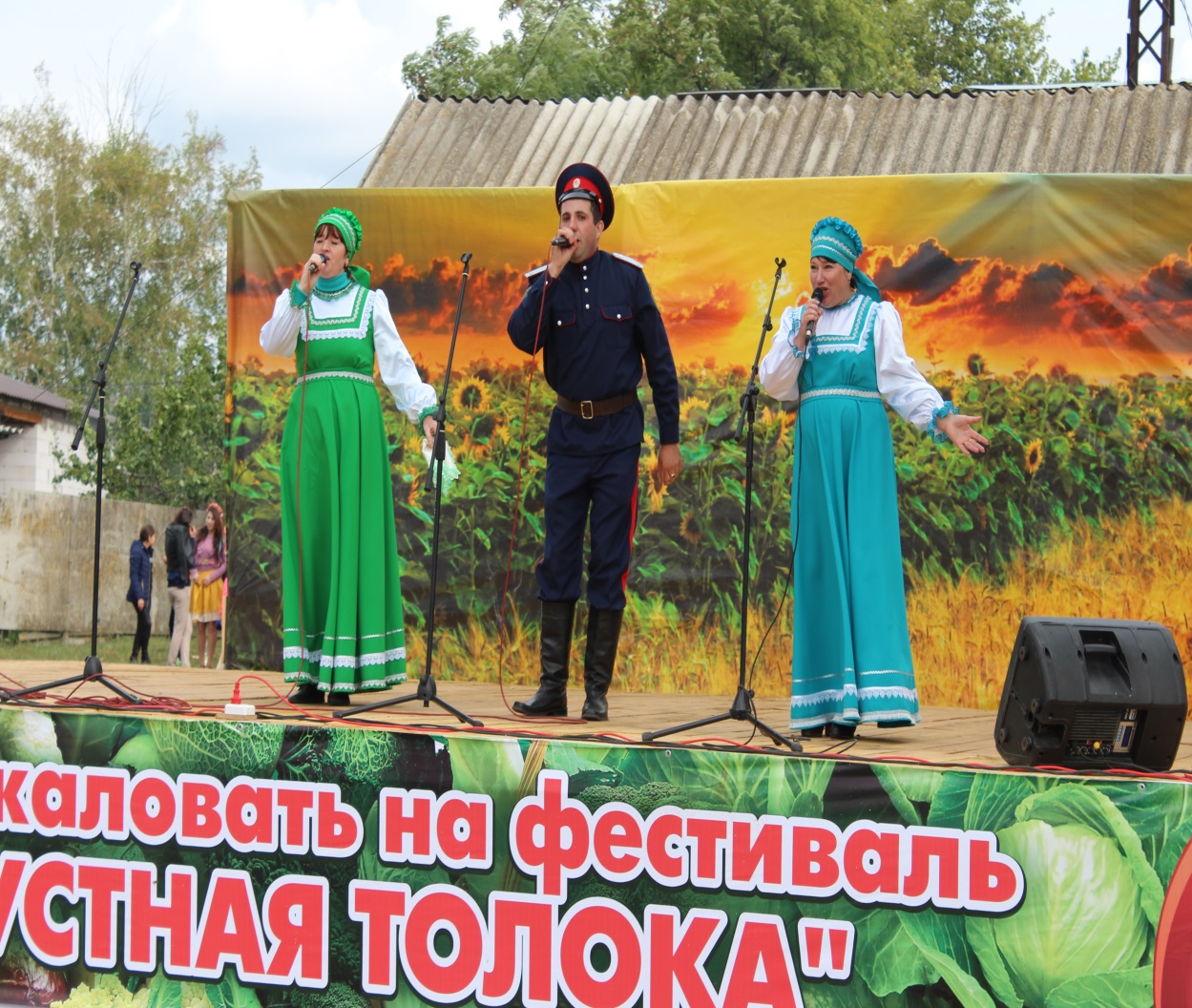 Культура, кинематография
(38,7%)
Социальная политика
(0,8%)
18
Администрация Сулинского сельского поселения
Структура расходов по разделу «Культура, кинематография» на 2021 год
19
Администрация Сулинского сельского поселения
Расходы по разделу «Социальная политика» на 2021 год
Выплата государственной пенсии за выслугу лет лицам, замещавшим муниципальные должности и должности муниципальной службы





2021 год – 65,2 тыс. рублей, 
2022 год – 65,2 тыс. рублей,
  2023 год – 5,5 тыс. рублей
Социальное обеспечение населения
2021 год – 20,0 тыс. рублей
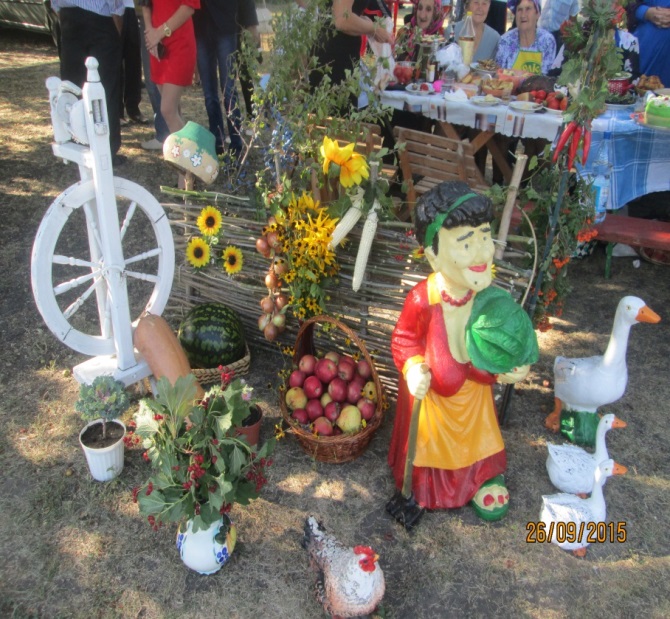 20
Администрация Сулинского сельского поселения
Расходы по разделу «жилищно-коммунальное хозяйство» 
в 2021 году – 1416,6 тыс. рублей
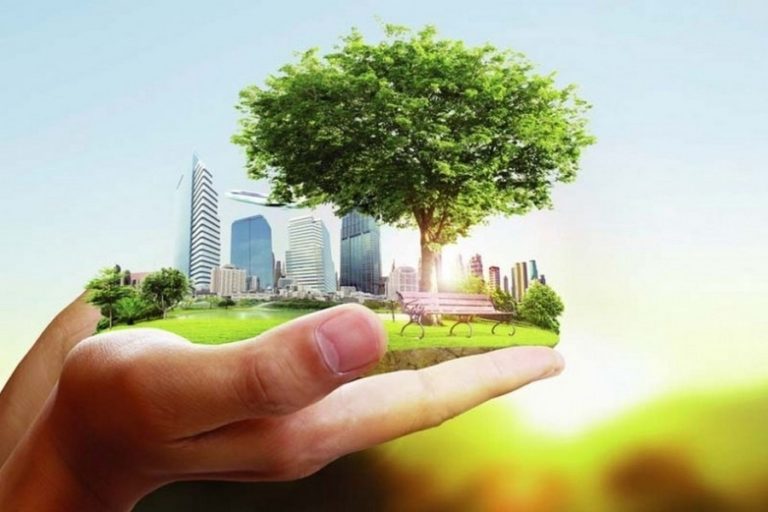 млн. рублей
Расходы на реализацию проектов инициативного бюджетирования по благоустройству (приобретению) детского игрового комплекса – 
160 тыс. рублей
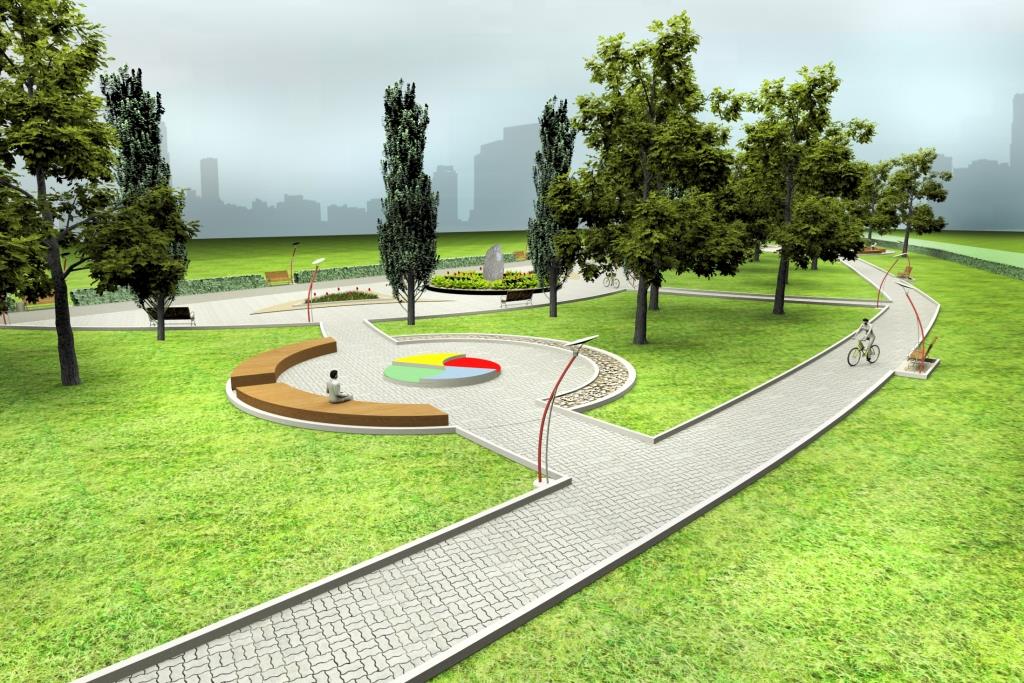 Расходы на ремонт и содержание сетей уличного освещения  –200,0 тыс.рублей
Расходы на озеленение территории поселения – 10,0 тыс. рублей
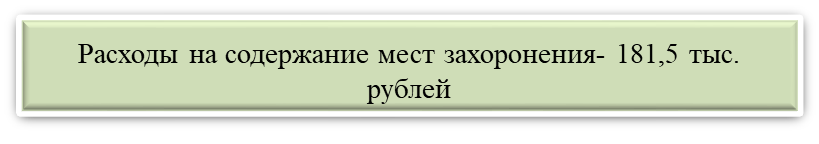 Расходы на ремонт и содержание сетей уличного освещения (лимит уличного освещения) –766,1 тыс.рублей
Расходы на прочие мероприятия по благоустройству- 80 тыс.рублей
Другие вопросы в области жилищно-коммунального хозяйства – 19,0 тыс. рублей
21
Администрация Сулинского сельского поселения
Расходы бюджета Сулинского сельского поселения Миллеровского района, формируемые в рамках муниципальных программ Сулинского сельского поселения, и непрограмные расходы (тыс.рублей)
22
Администрация Сулинского сельского поселения
Структура расходов по муниципальным программам Миллеровского района в 2021 году
23
Администрация Сулинского сельского поселения
Структура муниципального долга Сулинского сельского поселения на 2020-2023 годы
тыс. рублей